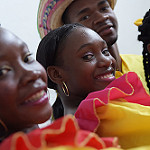 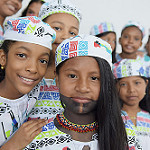 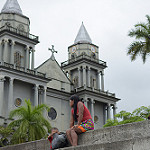 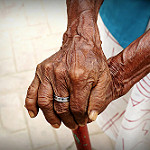 BANCO DE ACCIÓNES COMUNALES
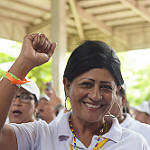 ¿Qué es el BAC?
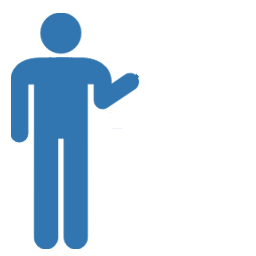 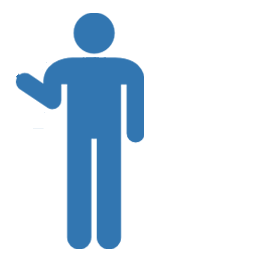 El Banco de Acciones Comunales – BAC - es un programa del Ministerio del Interior que tiene como objetivo fortalecer a las OAC (Organizaciones de acción comunal) en la gestión, financiación y ejecución de iniciativas que promuevan el desarrollo comunitario de las regiones y su entorno.
2
[Speaker Notes: © Copyright Showeet.com – Creative & Free PowerPoint Templates]
Principios del BAC
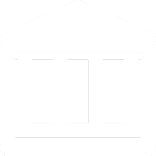 Gobernanza
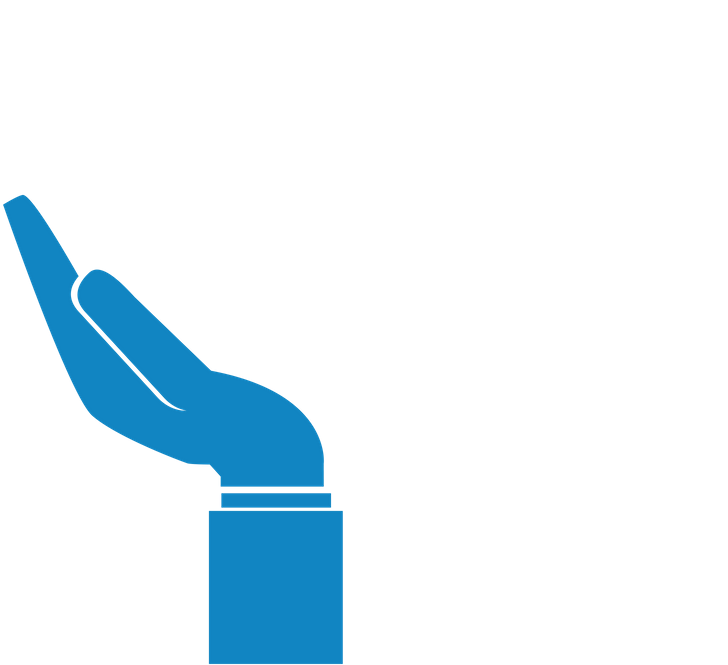 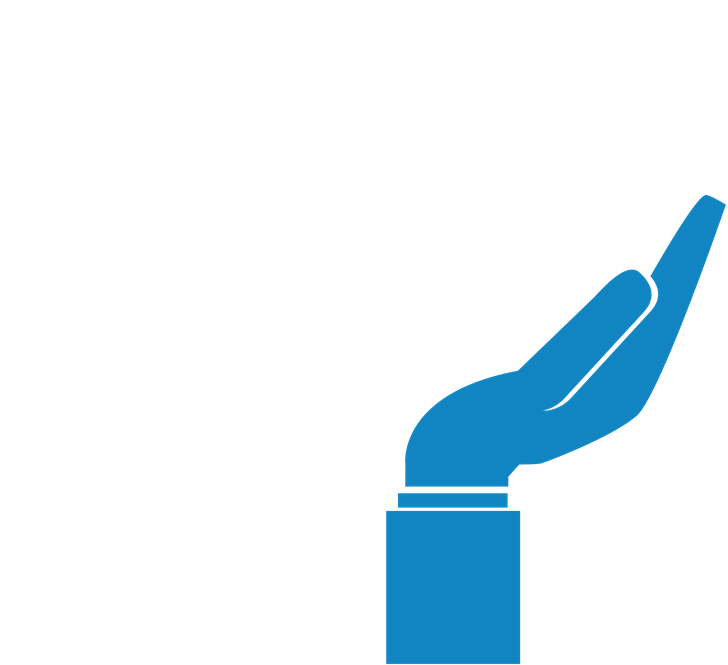 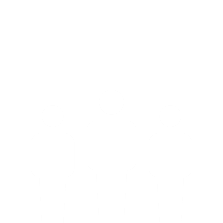 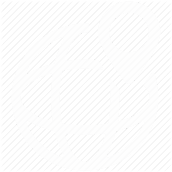 Impacto en el territorio
Participación comunitaria
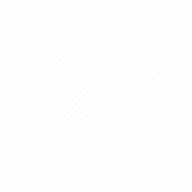 Creatividad e innovación
¿Quiénes pueden participar?
Las organizaciones de acción comunal (OAC) que cumplan con lo establecido en la Ley  743 de 2.002  y con los requisitos definidos en la convocatoria.
Líneas de acción
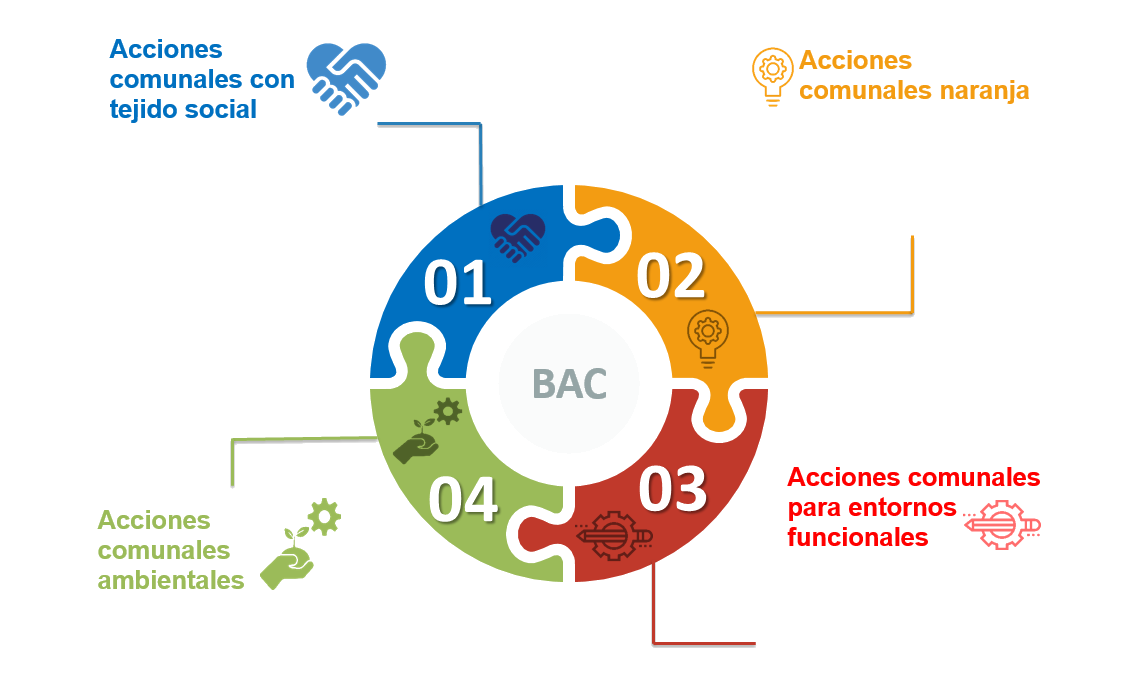 Promueven el emprendimiento y la innovación en áreas de la industria creativa, artística y cultural de las OAC y sus comunidades.
Desarrollar capacidades comunitarias que motivan la ocupación sana del tiempo libre, la prevención del delito, el bienestar social, la seguridad y la convivencia ciudadana.
Contribuyen al mantenimiento, mejoramiento embellecimiento y/o dotación de equipamientos y entornos comunales.
Preservación y protección del entorno ambiental de las jurisdicciones comunales.
Acciones comunales con tejido social
Fomento por el respeto por la diversidad, la convivencia pacífica y la ocupación sana del tiempo libre.
+
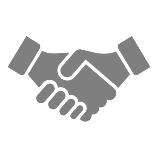 +
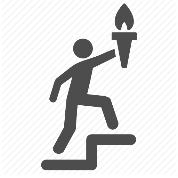 Fomento de la equidad de género, la inclusión social, el liderazgo comunal, la participación ciudadana.
+
Programas de formación dirigidos a la violencia intrafamiliar, riesgos infantiles y juveniles.
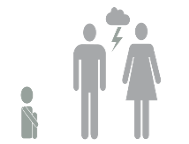 +
Programas de formación dirigidos a la promoción y prevención en salud.
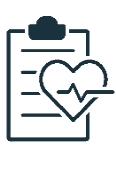 Acciones comunales naranja
+
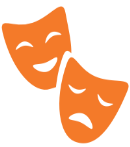 Promoción, implementación y fortalecimiento  de iniciativas de emprendimiento comunitario en áreas de la industria creativa, artística o cultural.
+
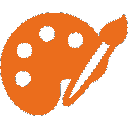 +
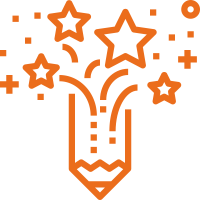 Acciones comunales Ambientales
+
Empradización, siembra de árboles,  jardines y 
reforestación.
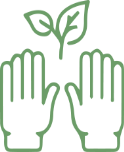 +
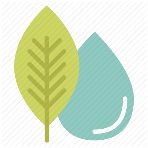 Preservación y conservación de fuentes hídricas, flora y fauna.
+
Separación de residuos sólidos en la fuente y aprovechamiento de los mismos.
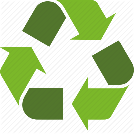 Acciones comunales para entornos funcionales
Mejoramiento y mantenimiento preventivo  de vías terciarias, espacios públicos urbanos (andenes, parques o alamedas), rurales (caminos reales) equipamientos comunales (salones comunales y polideportivos).
+
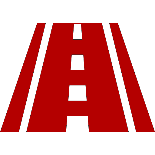 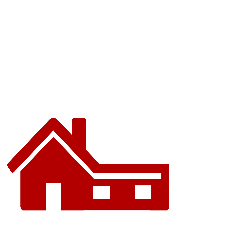 +
Mejoramiento y embellecimiento de entornos, espacios físicos comunales y fachadas.
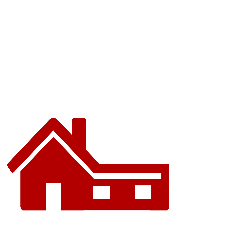 +
Requisitos para postulación de las OAC*
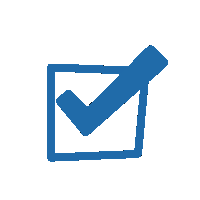 1. Resolución de Personería Jurídica del Organismo Comunal.
2. Certificado del auto de reconocimiento de dignatarios de los OAC. No mayor a 30 días.
3. Registro único tributario (Rut) de la OAC actualizado.
4. Auto o resolución de Inscripción y/o actualización de estatutos.
5. Copia del Acta de Asamblea General con listado de asistencia y evidencia fotográfica en la que se aprueba la iniciativa a postular.
6. Certificado de inscripción de libros  ante la entidad de inspección, vigilancia y control.
7. Certificación de cuenta bancaria con manejo conjunto de firmas  (presidente y tesorero). No mayor a 30 días.
8.Plan de Acción Comunal 2019.
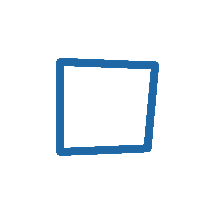 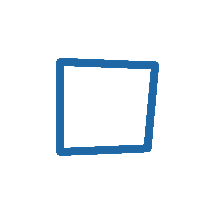 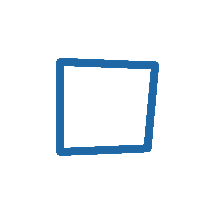 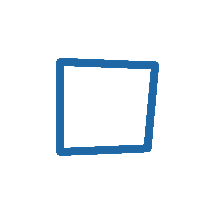 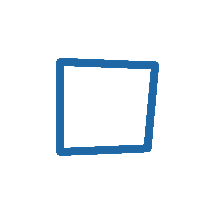 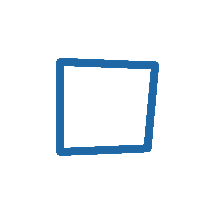 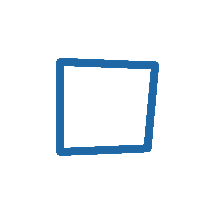 * OAC: Organizaciones de Acción Comunal
Recursos del BAC
Se financiará un proyecto por organización comunal.
Se cuenta con 10.000 millones de pesos para la financiación de iniciativas comunales. 
Aportando entre 5 y 30 millones de pesos por iniciativa.
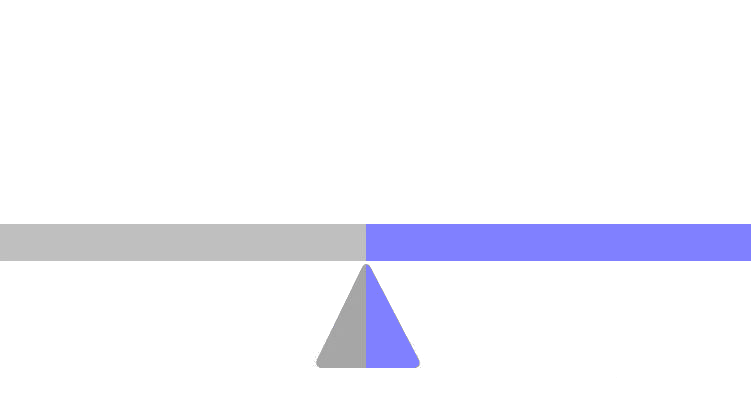 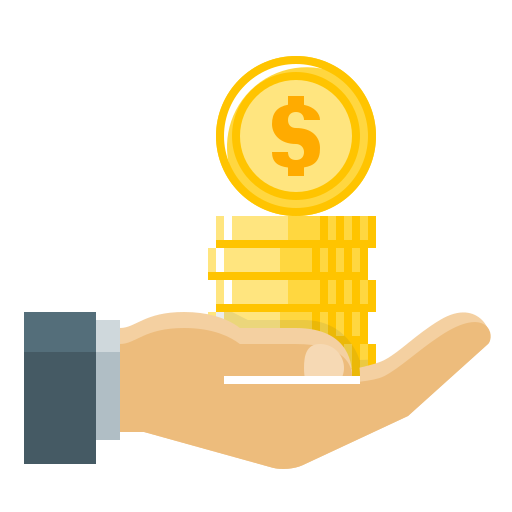 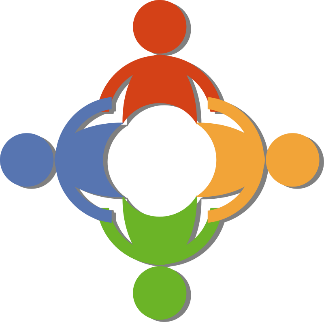 1
¿Cómo participar en la convocatoria?
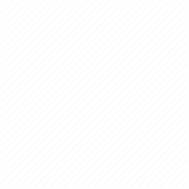 Ingresar a la página web:
bac.mininterior.gov.co
Proceso de evaluación y selección de acciones comunales.
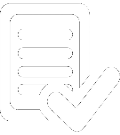 Diligenciar el formulario de registro con las instrucciones allí consignadas, en los plazos definidos por el BAC.
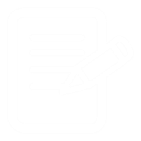 5
2
1
3
4
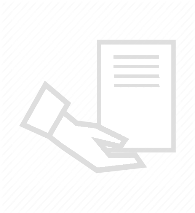 Financiación, ejecución y seguimiento a las acciones comunales.
Socialización e incentivación a la OAC para para la participación en el  BAC.
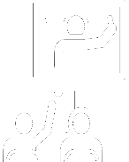 Cronograma
CONVOCATORIA:
Registro e inscripción OAC
Evaluación y Selección de 
Acciones.
Socialización y  motivación a las OAC
Página Web
Estrategia Medios
- Registro de OAC
Postulación de acciones.
- Requisitos Generales + Requisitos Sectoriales
Proyectos que cumplieron los criterios de selección  en las diferentes etapas de la convocatoria.
Lanzamiento
Taller construyendo País 16 de marzo.
Pagina: bac.mininterior.gov.co
Del 1 de Abril al 15 de mayo de 2019.
Del 01 al 30 de julio.